Unit 5:  Hair
Objective: SWBAT identify forensic evidence found in hair samples.
Hair is the most frequently found piece of trace evidence.
Hair is usually Class evidence unless:
DNA in root is found = individual 
Sometimes mtDNA testing can be done (still class evidence but more narrowed)
[Speaker Notes: mtDNA done from mitochondria in shaft cells.  Come from maternal blood line so not individual evidence but links to suspect and maternal side of family]
Objective: SWBAT identify forensic evidence found in hair samples.
From hair one can determine:
Human vs animal? 
Race (sometimes) 
Location of hair on body (head, leg...) 
Was hair was forcibly removed ? 
Was hair treated with chemicals? 

Were drugs/ toxins ingested? 
Individualized if root is present (DNA) 
Things hair can’t   determine:• Age (except infant hair)• Gender (unless DNA in root)
Medulla
Cortex
Objective: SWBAT identify forensic evidence found in hair samples.
Hair is composed of three principal parts (sketch in your notes):
Cuticle
Objective: SWBAT identify forensic evidence found in hair samples.
Objective: SWBAT identify forensic evidence found in hair samples.
The cuticle is the outside covering made of overlapping scales.
Scales point down towards tip (older part) of hair.
Objective: SWBAT identify forensic evidence found in hair samples.
3 Basic Patterns of Cuticle
Objective: SWBAT identify forensic evidence found in hair samples.
Cuticle Structure: Coronal
Scales stacked like paper cups  (draw a pic in notes)
Non human…. Ex. Bat Hair
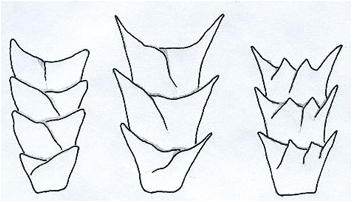 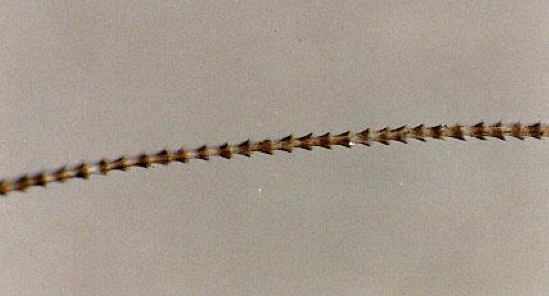 Objective: SWBAT identify forensic evidence found in hair samples.
Cuticle Structure: Spinous
Scales shaped like petals (draw a pic in notes)
Non human….  Ex. Rabbit Hair
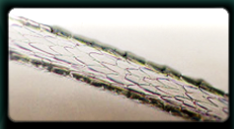 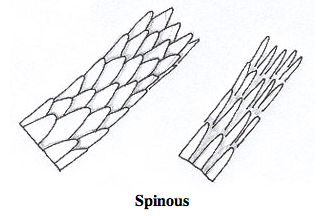 Objective: SWBAT identify forensic evidence found in hair samples.
Cuticle Structure: Imbricate
Scales flattened and close together  (draw a pic in notes)
Human hair has imbricate structure
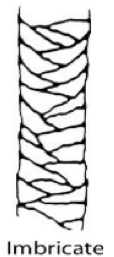 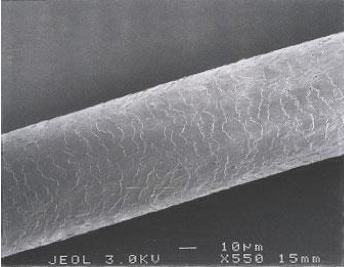 Hair structure
Objective: SWBAT identify forensic evidence found in hair samples.
Medulla
3 types in Humans: 
Interrupted
Fragmented/Absent
Continuous
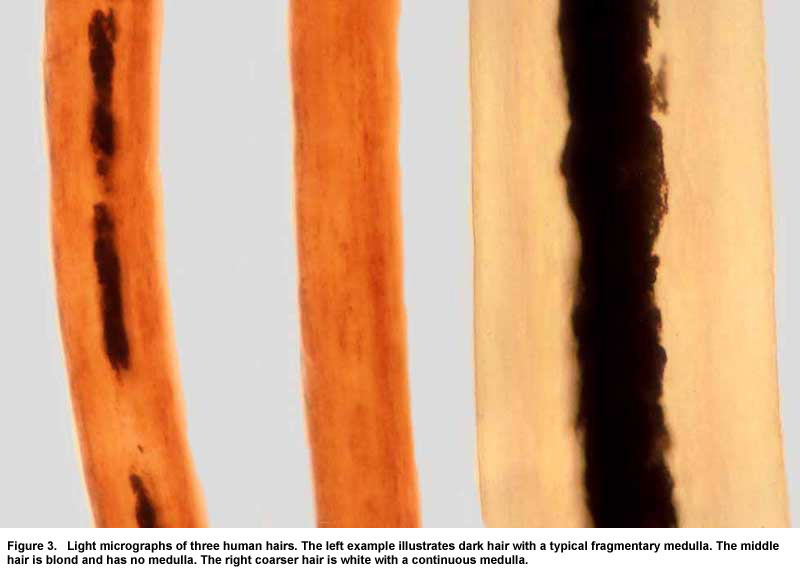 Objective: SWBAT identify forensic evidence found in hair samples.
Medulla: Interrupted
Medulla is seen as individual cells or fragments in repeating intervals
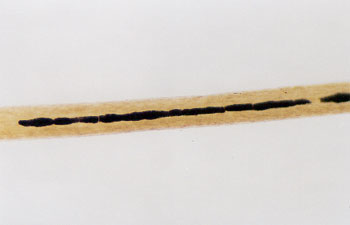 Objective: SWBAT identify forensic evidence found in hair samples.
Medulla: Fragmented/ Absent
Fragmented: few parts visible
Absent: no medulla visible
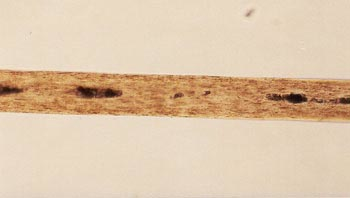 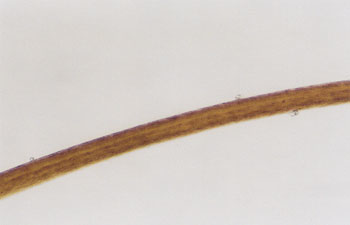 Objective: SWBAT identify forensic evidence found in hair samples.
Medulla: Continuous
Formed as a solid center line
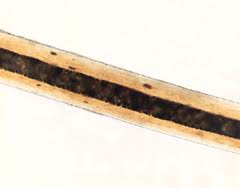 Animal Vs. Human
Objective: SWBAT identify forensic evidence found in hair samples.
The medullary Index is the ratio of diameter of medulla to the overall diameter of the hair
Medullary index:
Humans < 1/3
Animal   > 1/2
Objective: SWBAT identify forensic evidence found in hair samples.
Measure the medulla and the entire hair cross sections and divide.
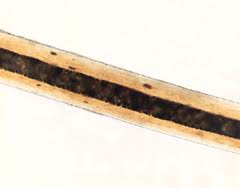 The medulla is half the size of this hair, therefore, it is animal hair.
How hair is shed
Objective: SWBAT determine the condition of hair and generate an idea on how it was lost.
Naturally Shed Hair: rounded
Objective: SWBAT identify forensic evidence found in hair samples.
Forcible Removal of Hair: bent or pointed
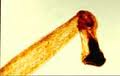 [Speaker Notes: Exhibits stretching and damage to root area and may have tissue attached]
Objective: SWBAT determine the condition of hair and generate an idea on how it was lost.
Burned Hair: black and bent
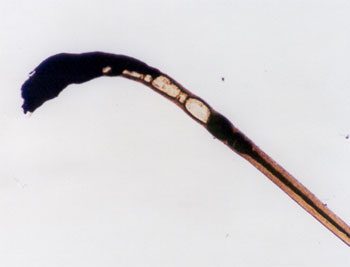 Toxicology
Objective: SWBAT determine the condition of hair and generate an idea on how it was lost.
Toxicology
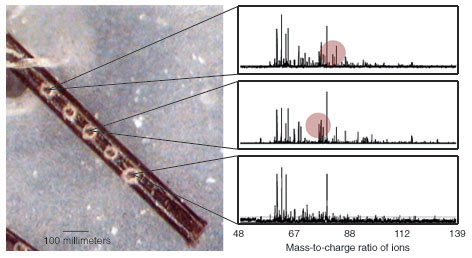 Objective: SWBAT determine the condition of hair and generate an idea on how it was lost.
Hair grows approximately 0.5 inches (1.3cm) per month.
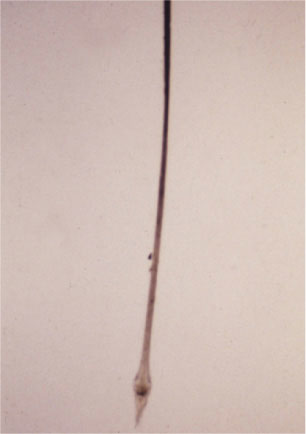 1cm
2cm
3cm
4cm
Objective: SWBAT determine the condition of hair and generate an idea on how it was lost.
Complete the toxicology worksheet and hand in. 


              2.
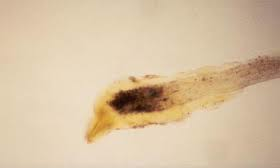 Photos
Black versus Blonde Hair
Eyelashes: C, I, F, or A?
Beard Hair
Bleached Hair
Dyed Red Hair
Split Ends
Case Studies
Objective: SWBAT identify forensic evidence found in hair samples.
Video: https://www.youtube.com/watch?v=tgS6k-Dcn70 
Read the “Central Park Jogger” case study and fill out the worksheet. Hand it in.
How fibers are similar to hair
https://www.youtube.com/watch?v=74QtI_b3tuY